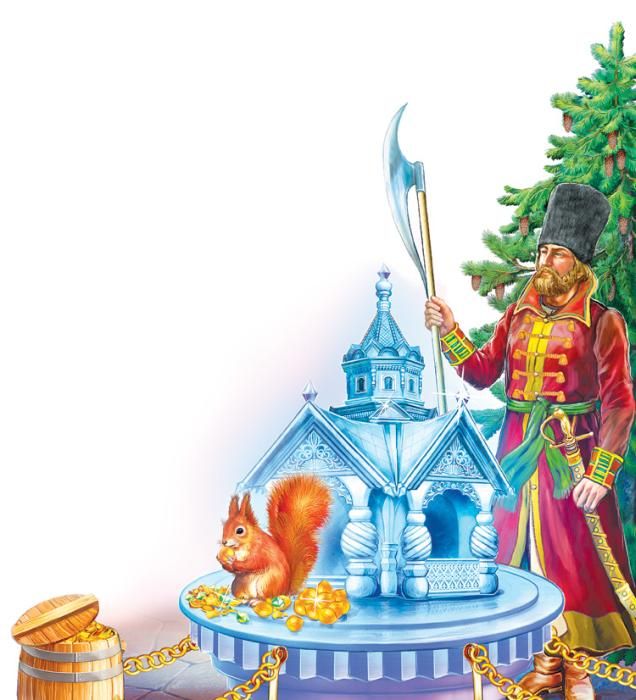 Муниципальное бюджетное образовательное дошкольное       учреждение города Иркутска детский сад № 61
Путешествие в страну сказок А.С.Пушкина
Выполнила воспитатель 
Горбунова Инна Владимировна
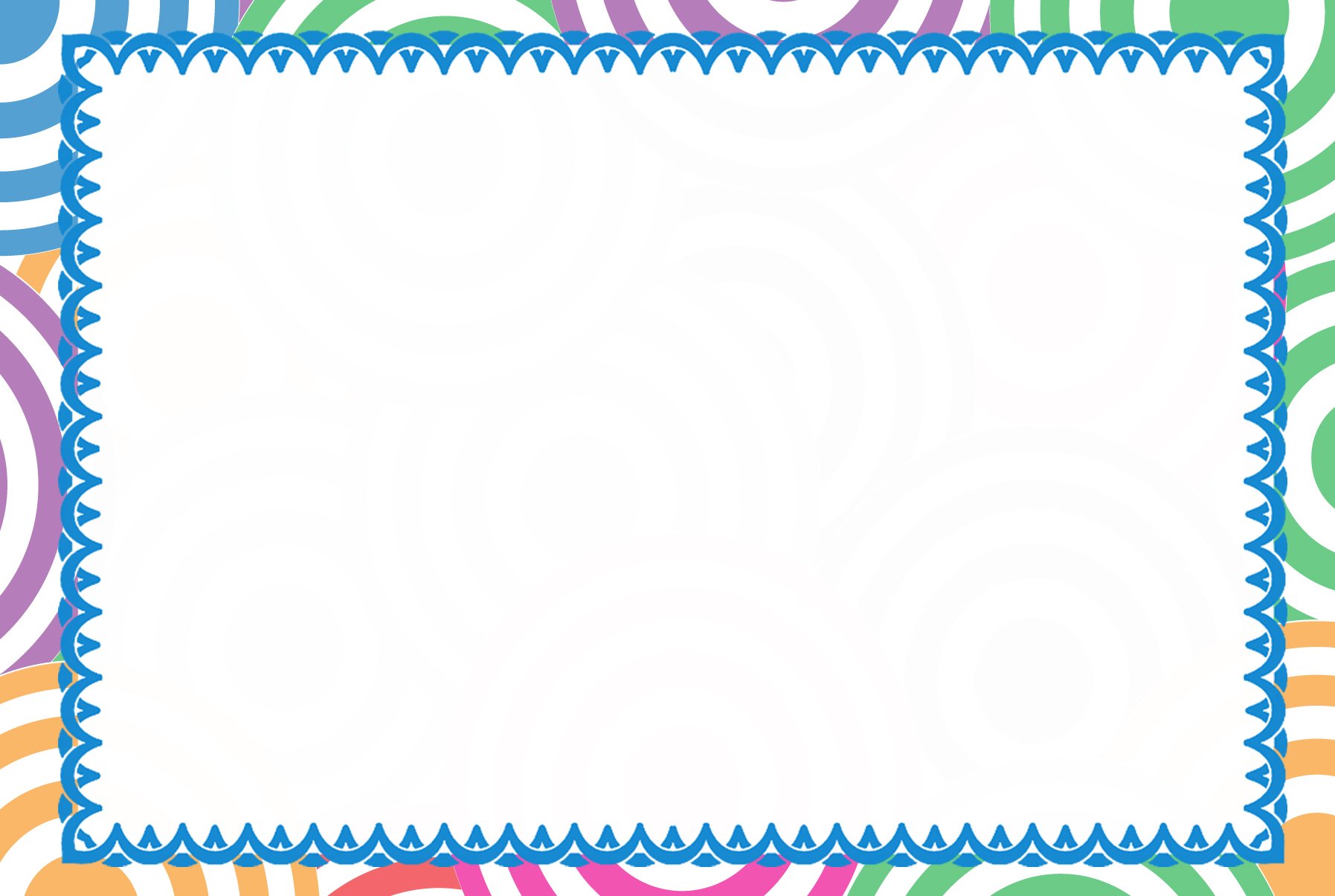 Какому предмету царица говорила: «Кто на свете всех милее, всех румяней и белее»
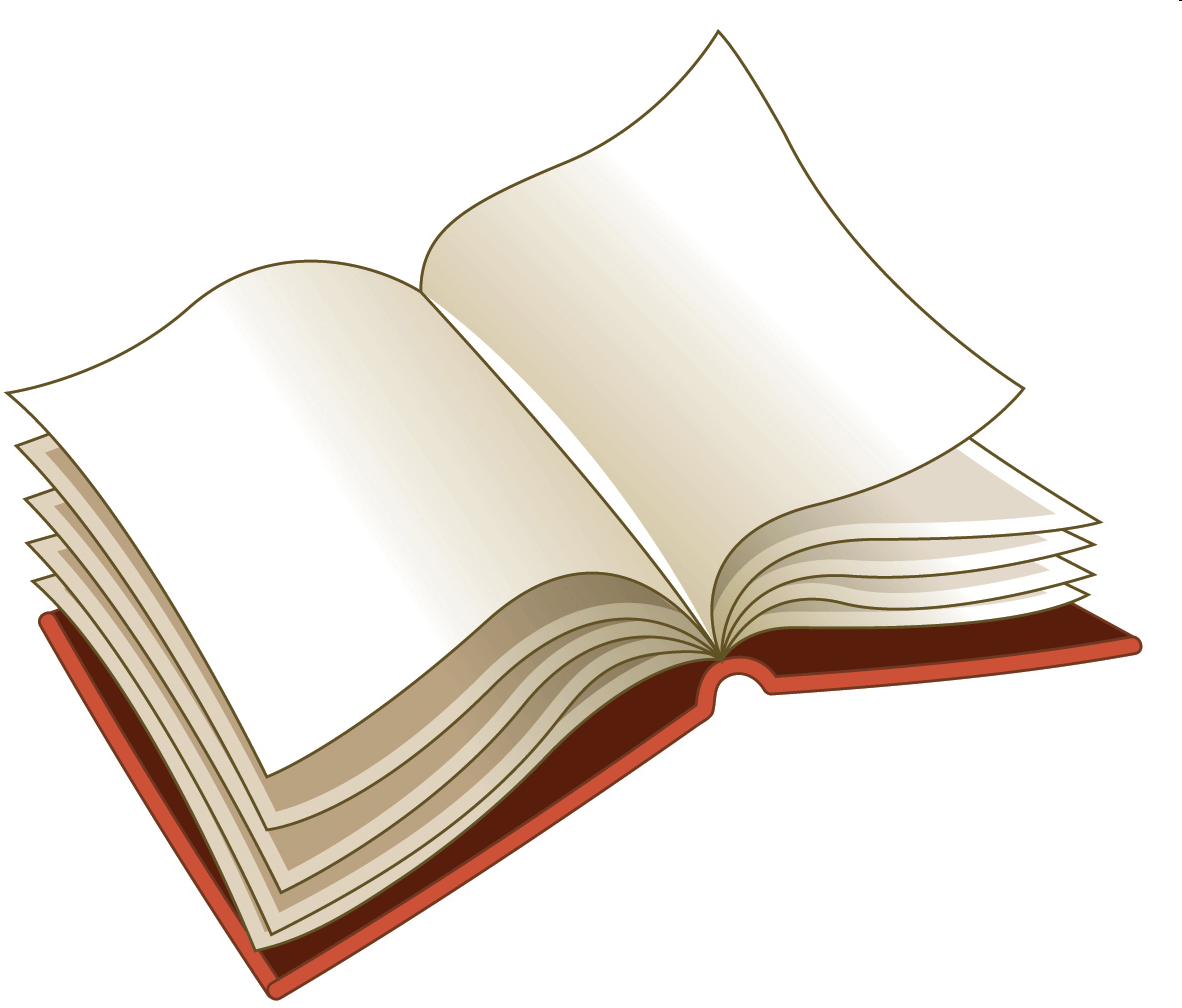 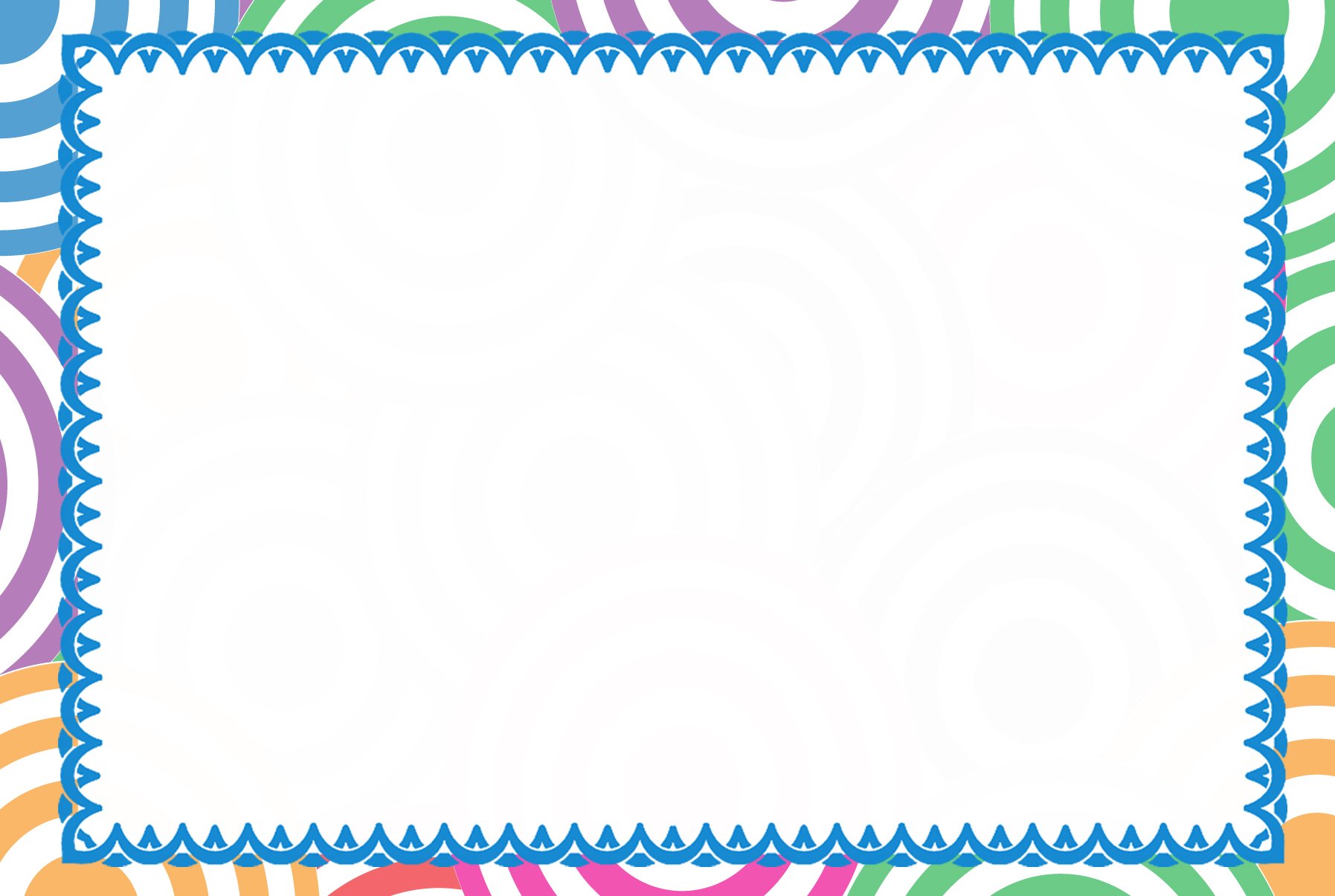 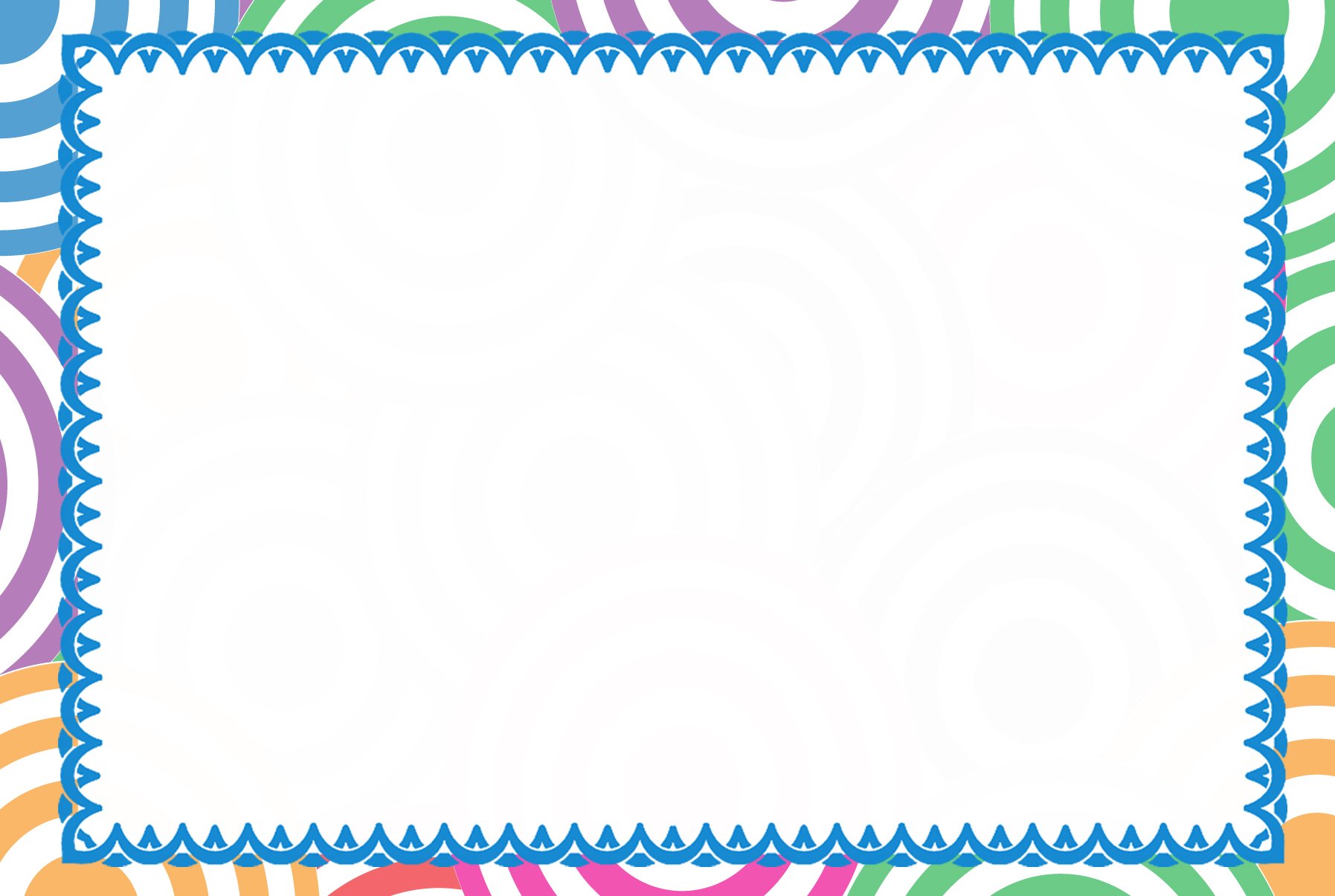 Как называлась сказка  где «старик со старухой жили у самого синего моря…..ровно тридцать лет и три года»
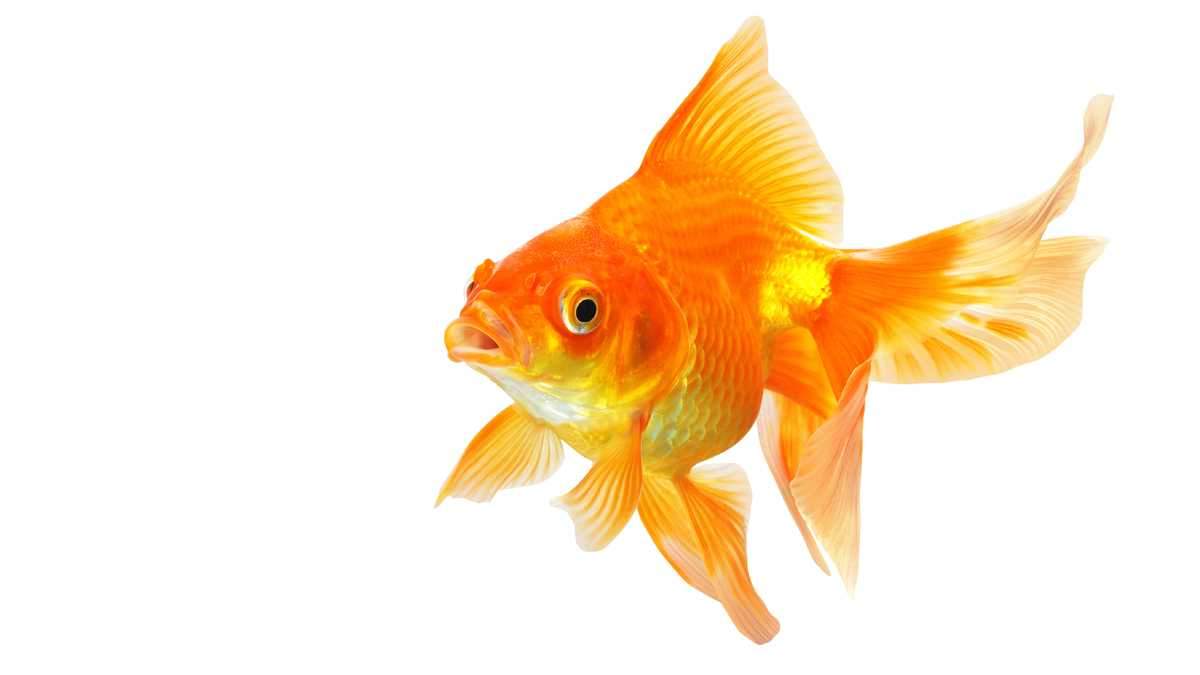 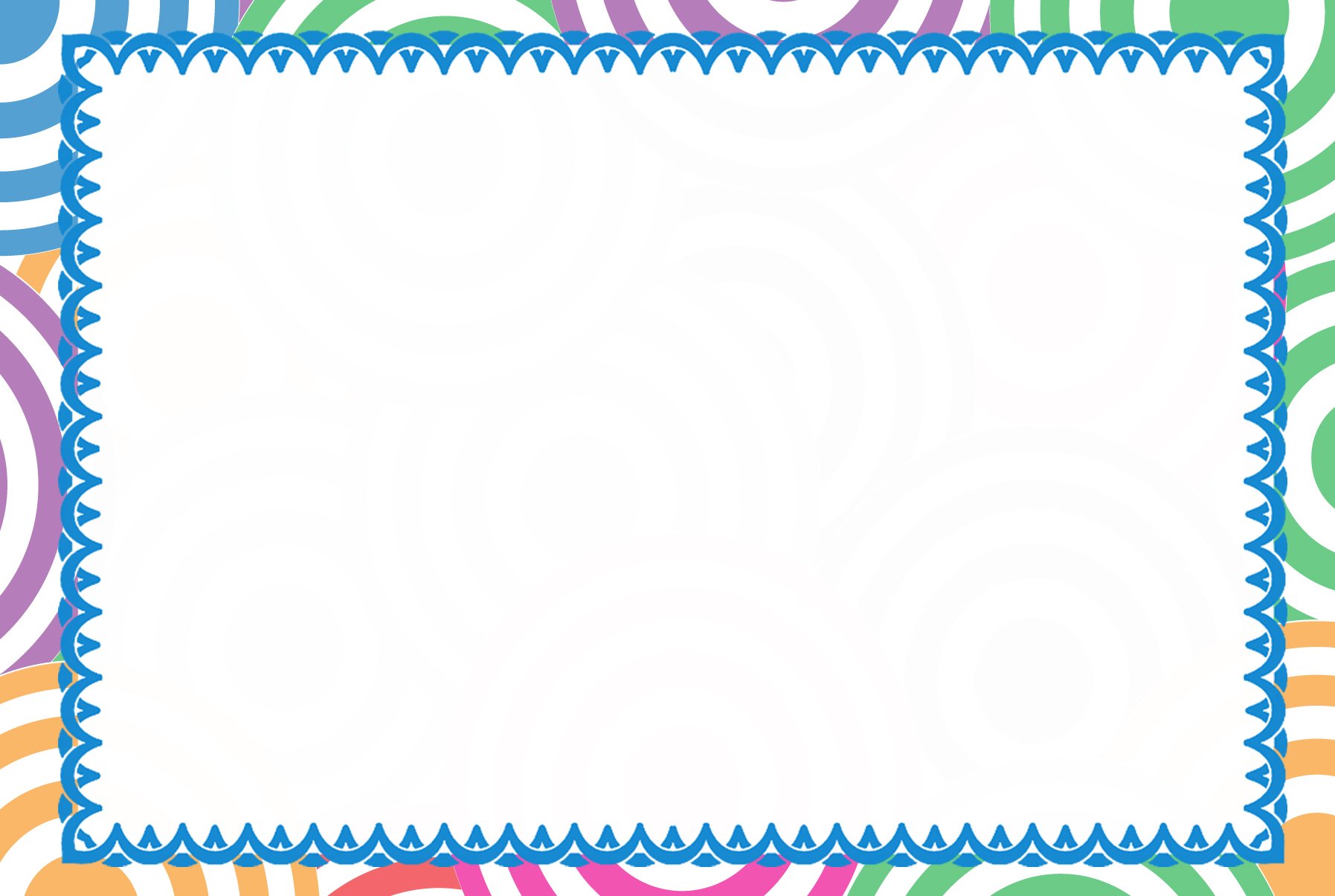 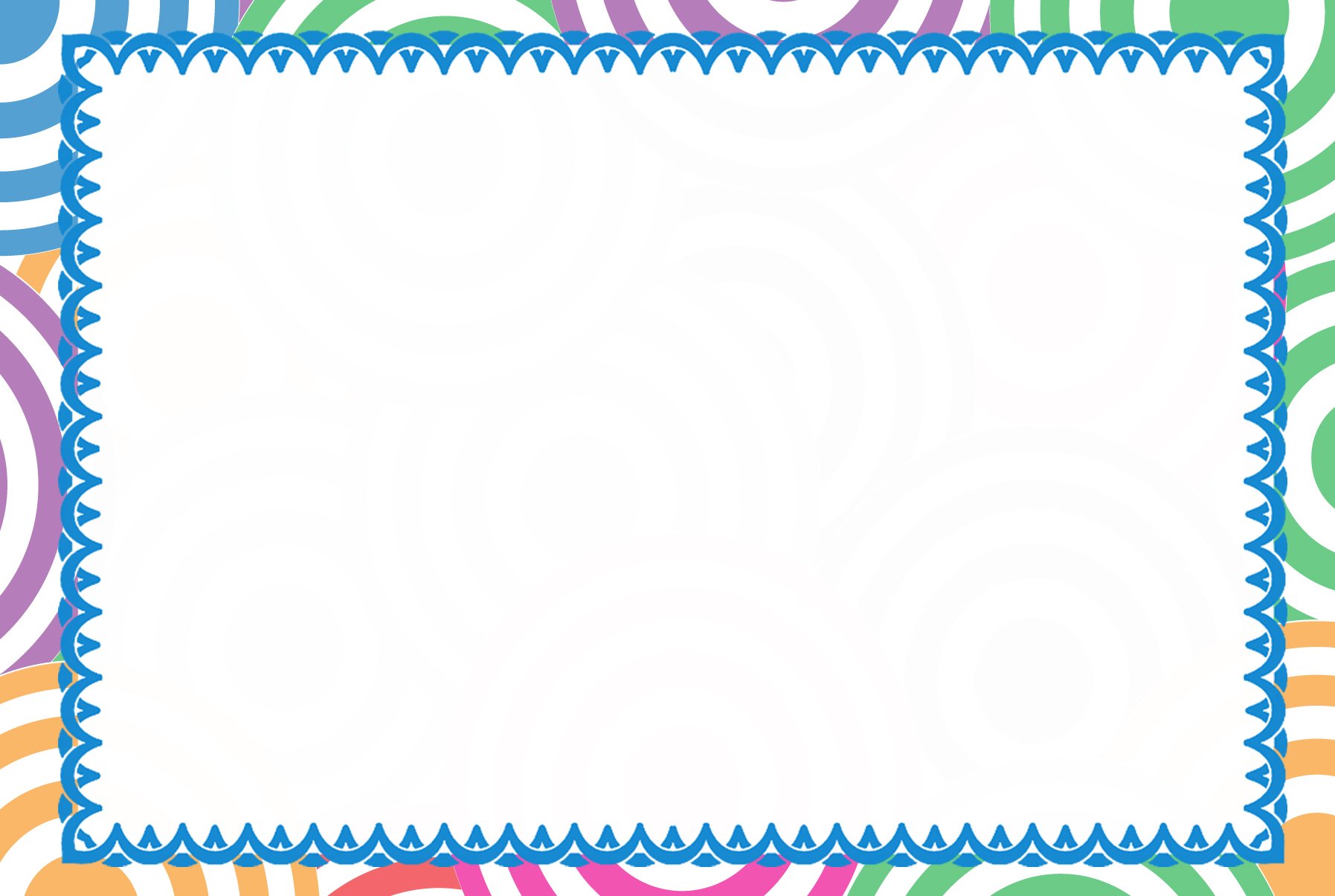 От какого фрукта заснула молодая царица, когда его откусила
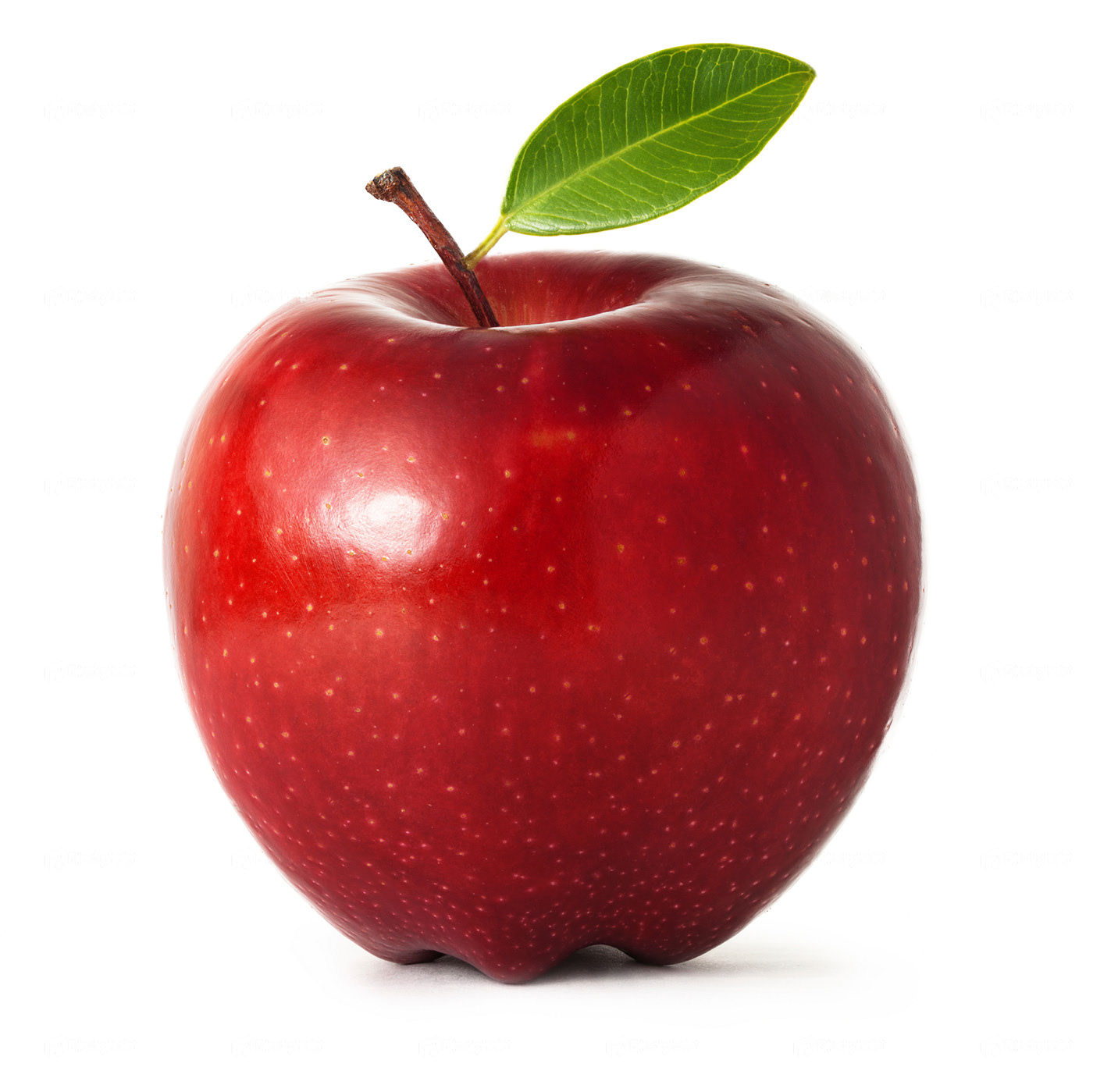 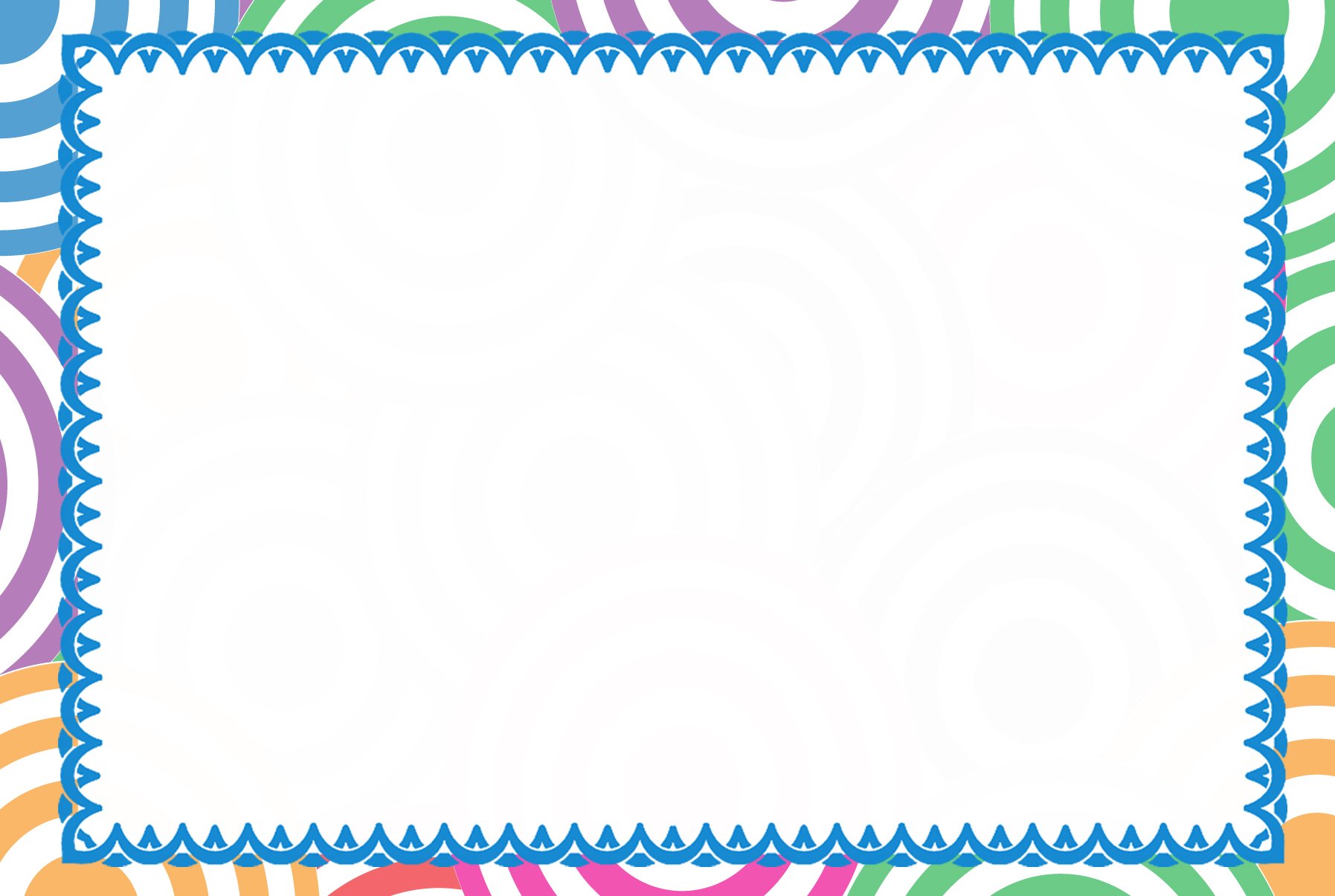 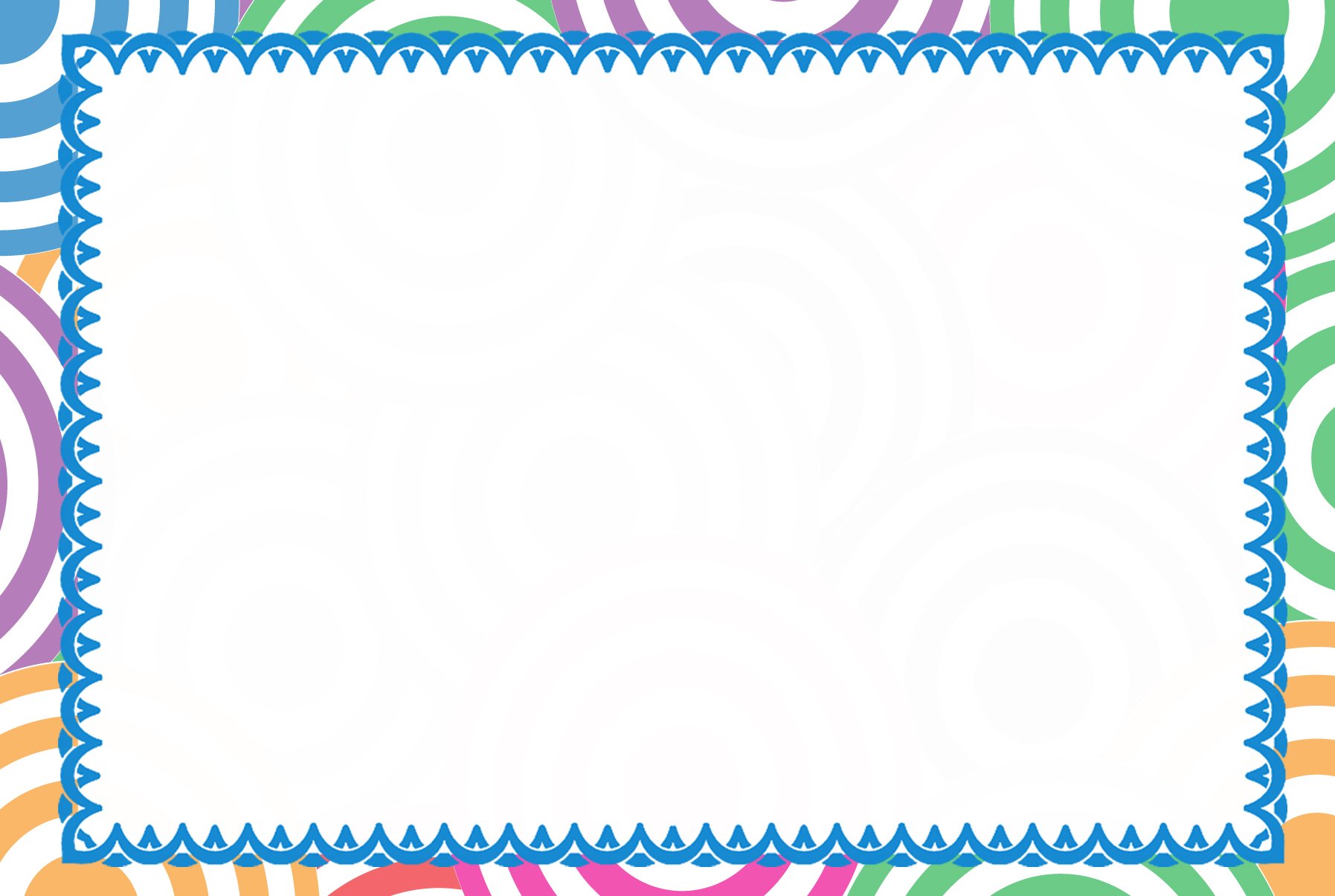 Какую птицу подарил мудрец царю Дадону
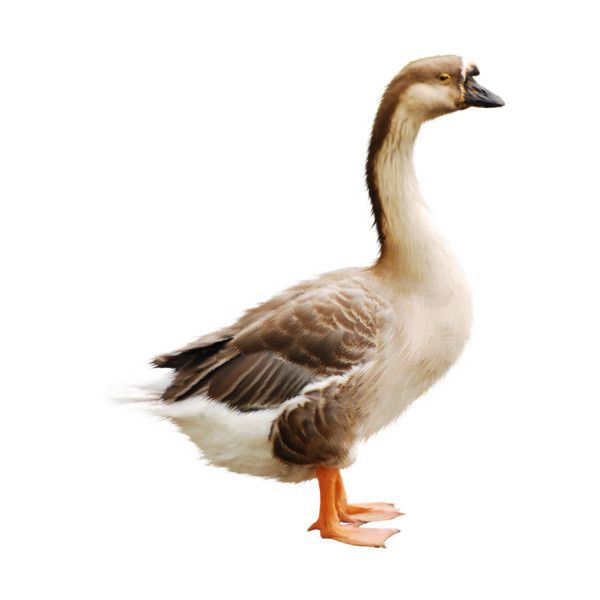 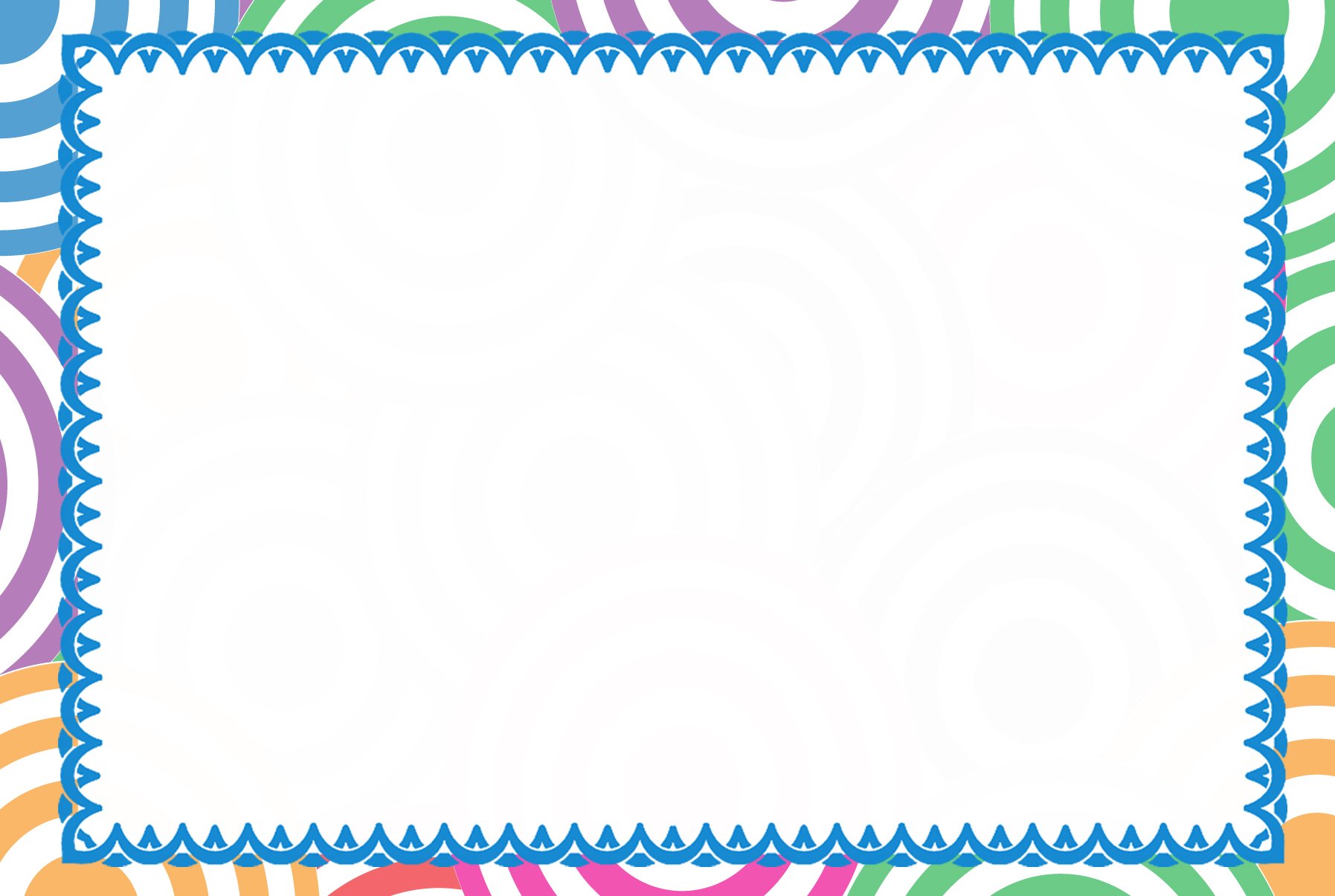 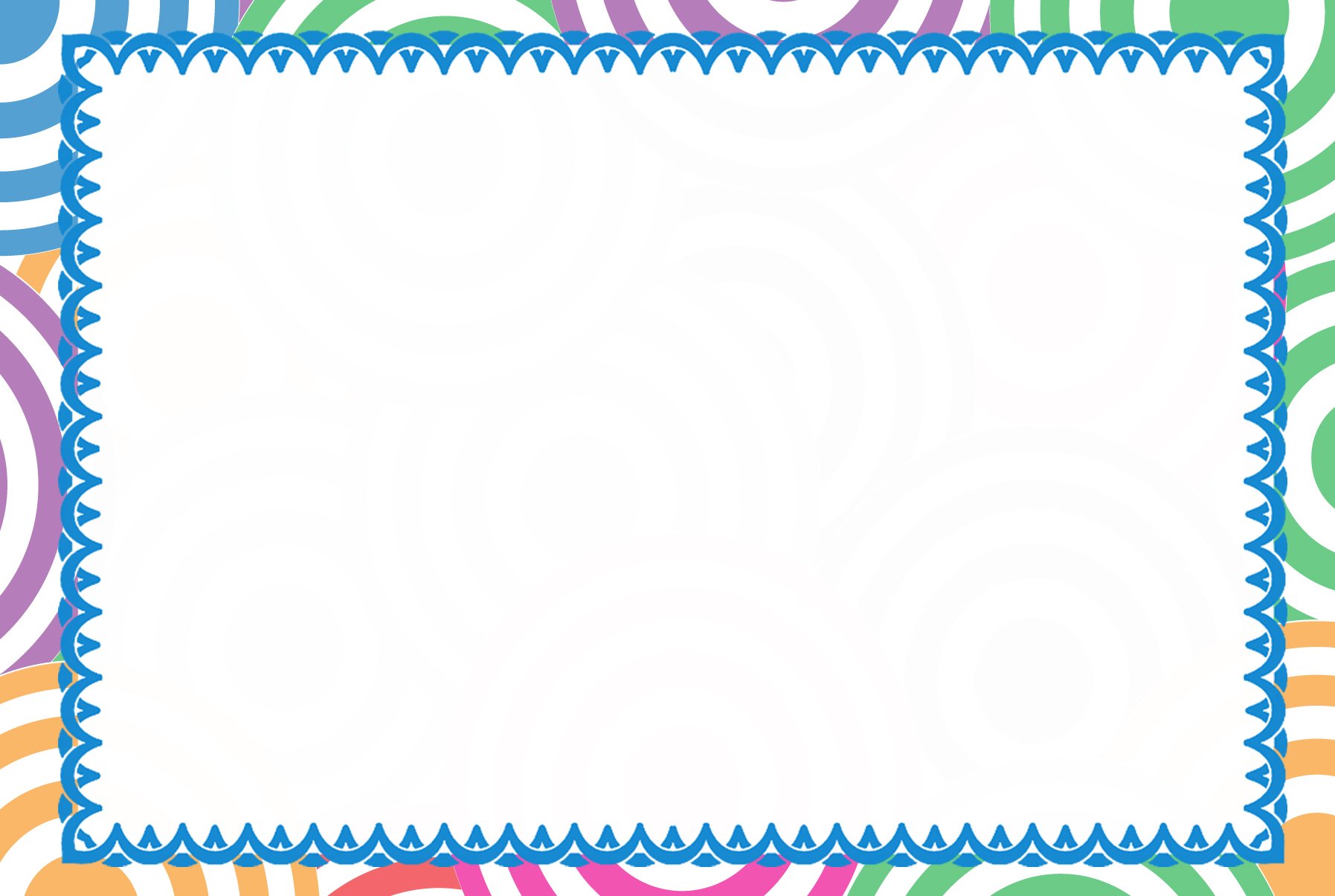 Про кого речь: «…месяц под косой блестит, а во лбу звезда горит….»
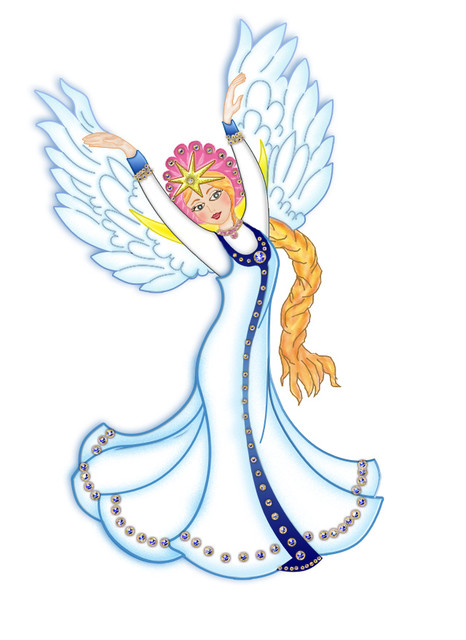 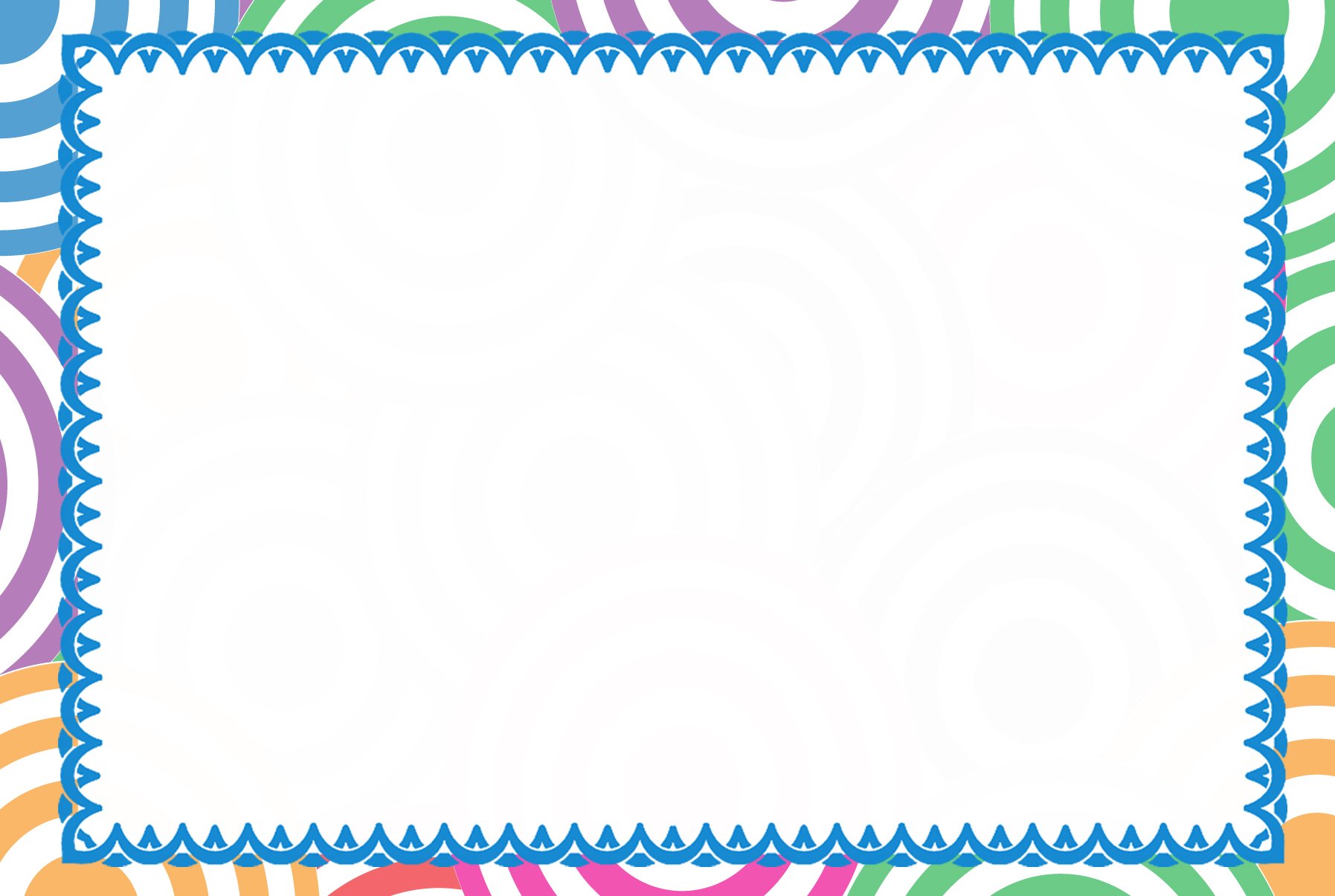 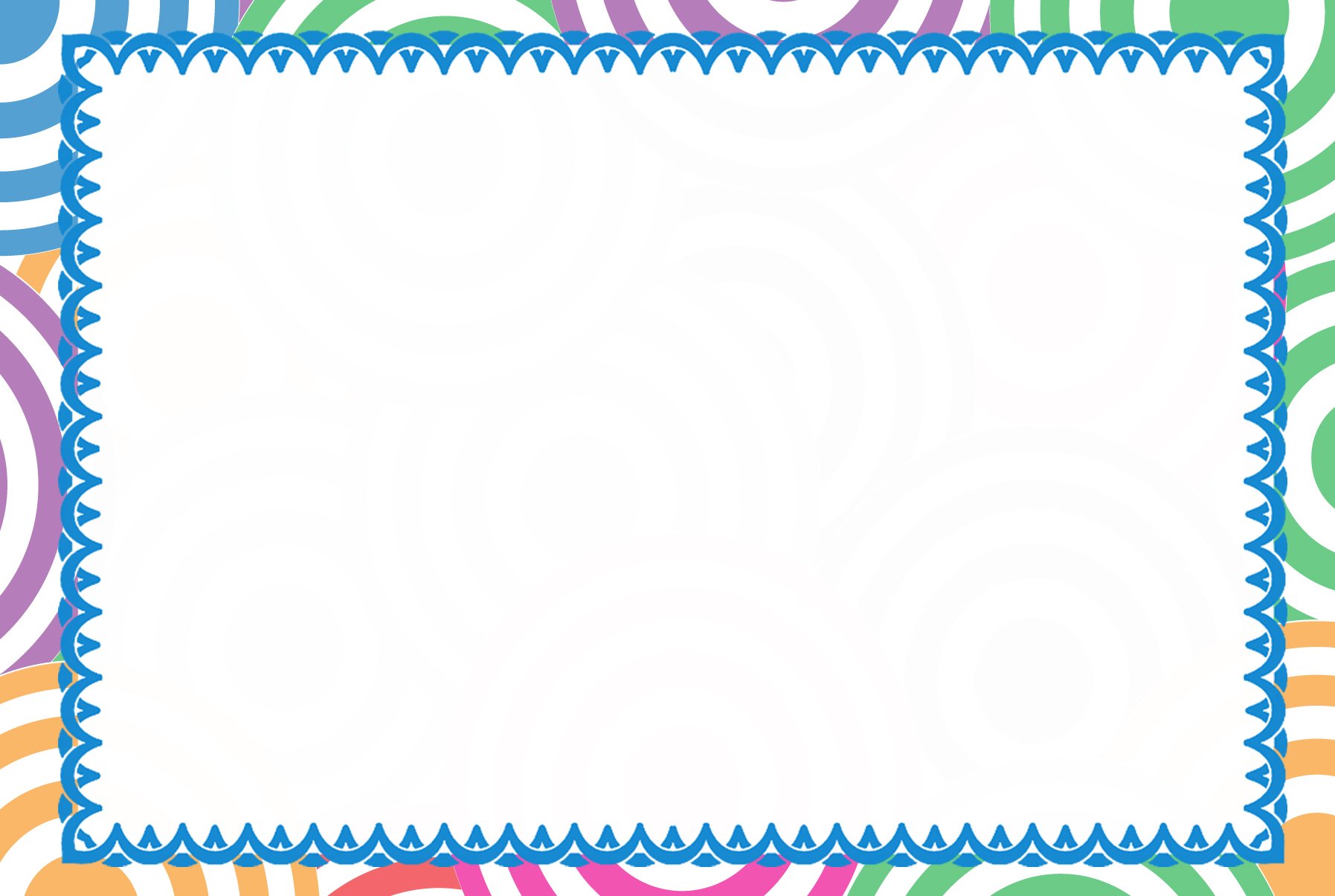 Узнай сказку по иллюстрации
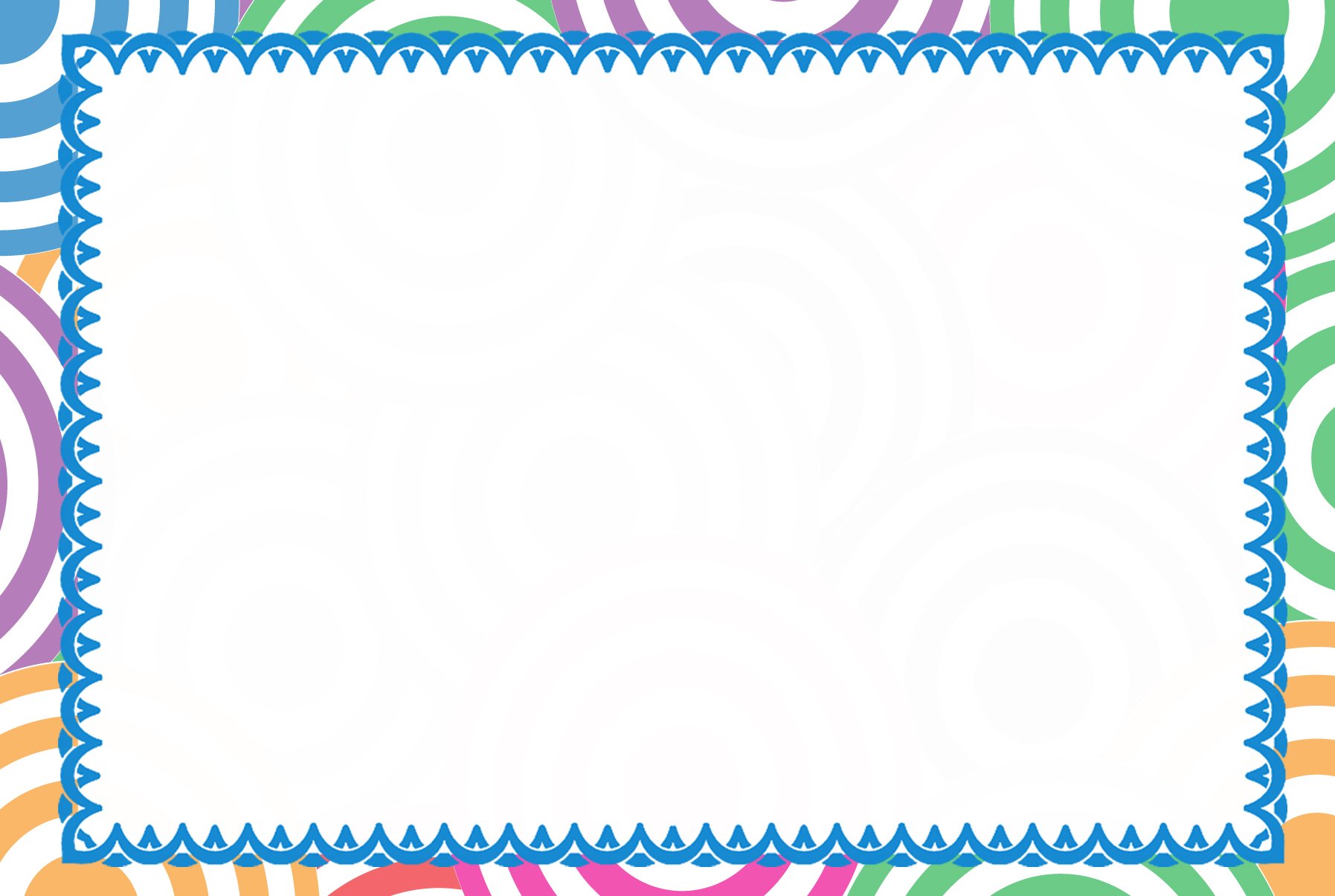 Узнай сказку по иллюстрации
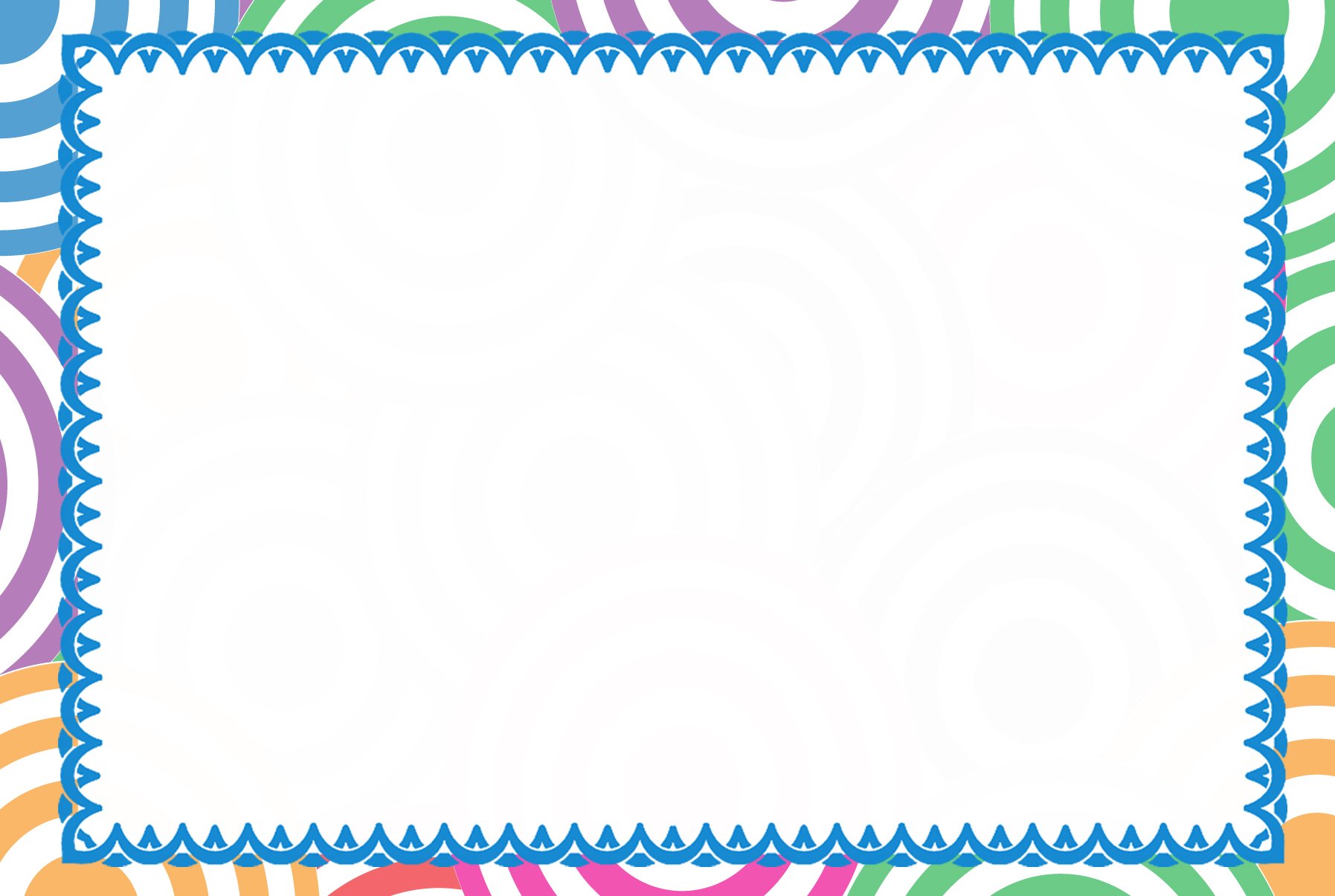 Узнай сказку по иллюстрации
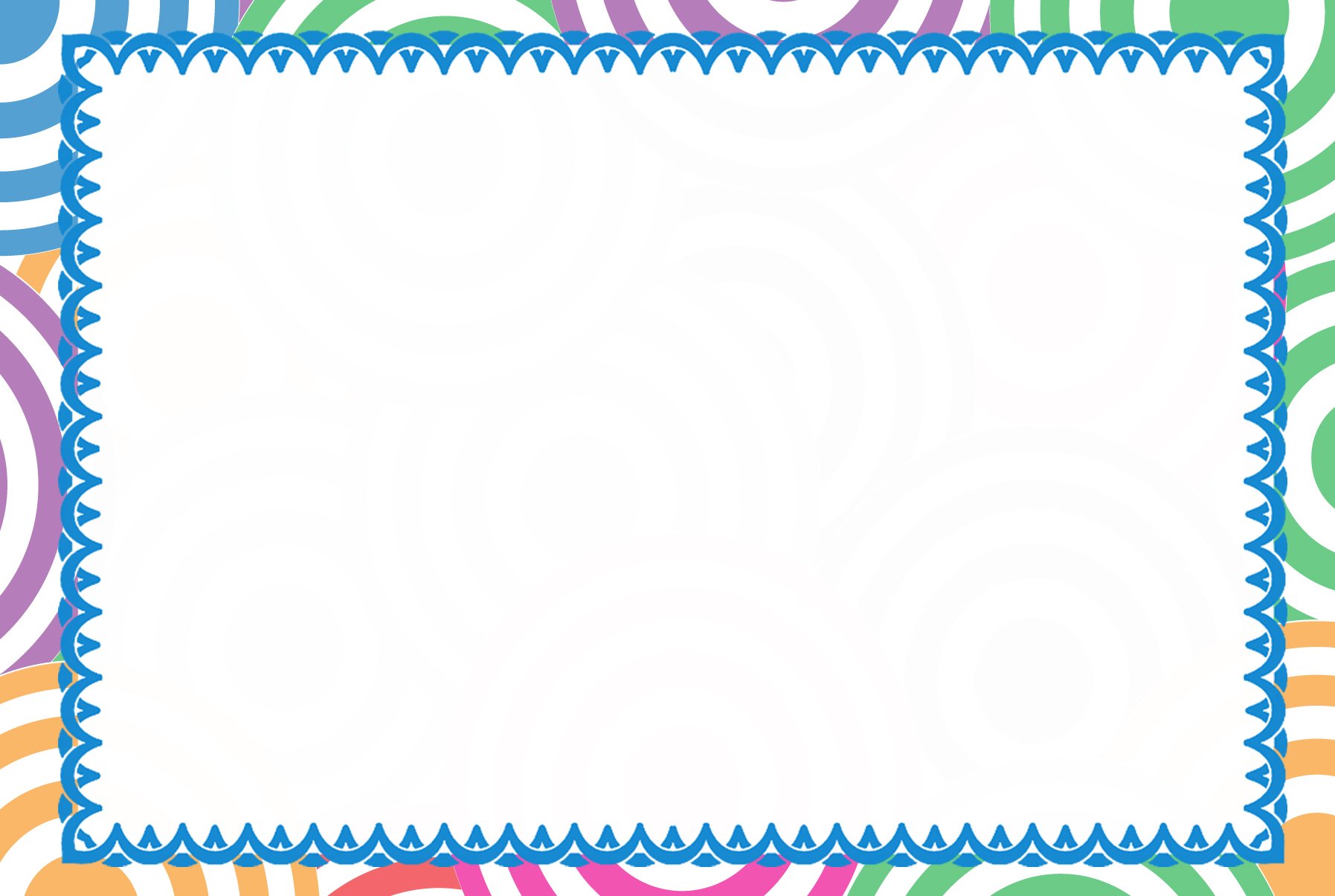 МОЛОДЦЫ!!!